សួស្ដី កូនៗ!!
មេរៀនភាសាខ្មែរ 
ថ្នាក់ទី២
រំឭកមេរៀនចាស់
នាគ
សុខ
ប៉ះពាល់
ជួស
គាស់
មេរៀនរំឭកទី២៧ ប្រកបនឹង ឃ ជ
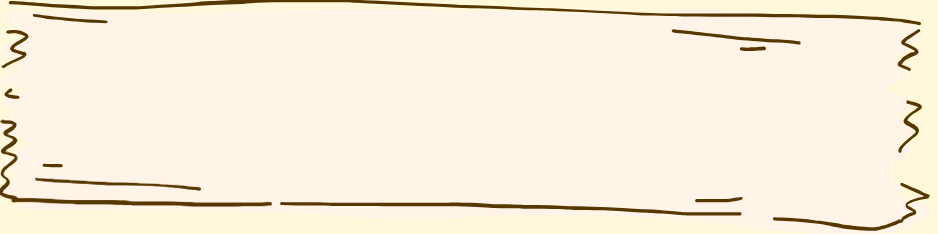 01
មេឃ
មាឃ
រាជ
ភោជ
02
03
04
លាជ
មោឃ
ពូជ
05
06
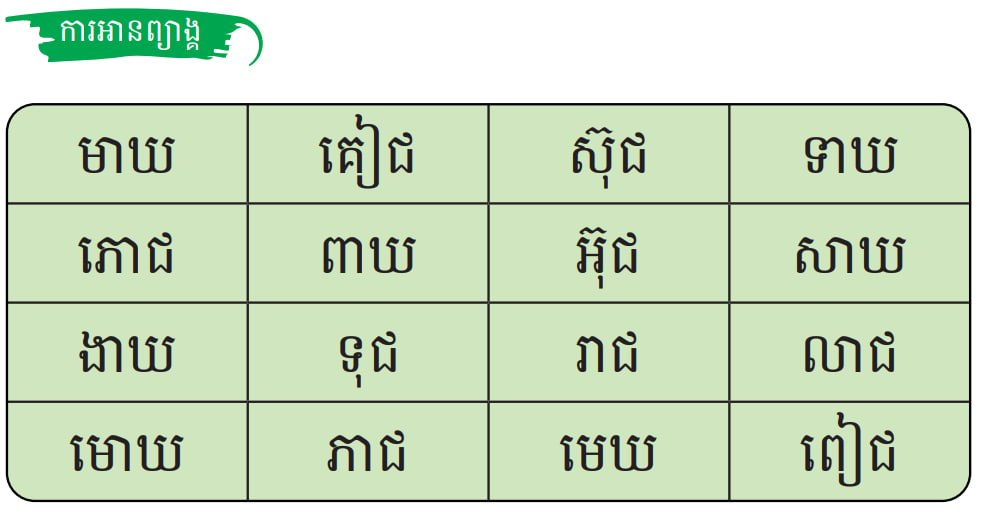 01
02
03
04
05
06
មេឃ
មាឃ
រាជ
ភោជ
01
02
03
លាជ
មោឃ
ពូជ
04
05
ភាជន៍
មោឃ
មុជ
06
01
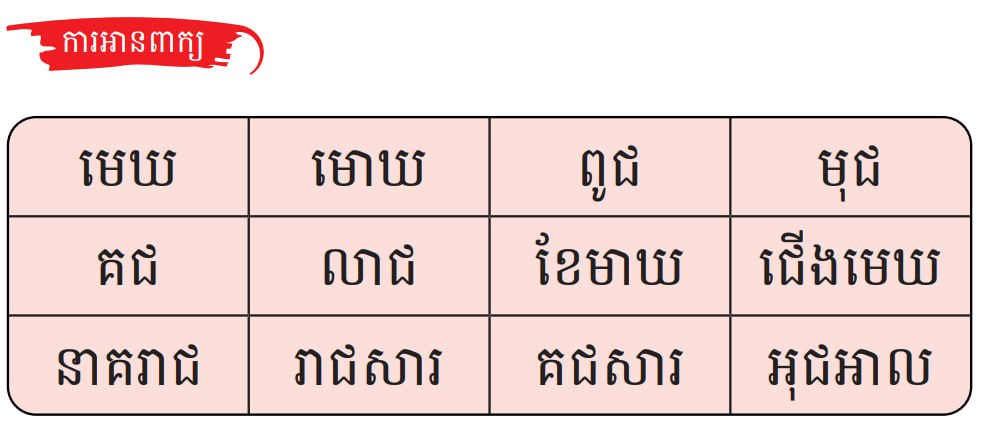 02
03
04
05
06
ពូជ
អុជអាល
01
02
03
តាអ៊ុជមុជទឹកបឹង។
04
05
តាអ៊ុជ
/
/
មុជ
ទឹកបឹង។
06
01
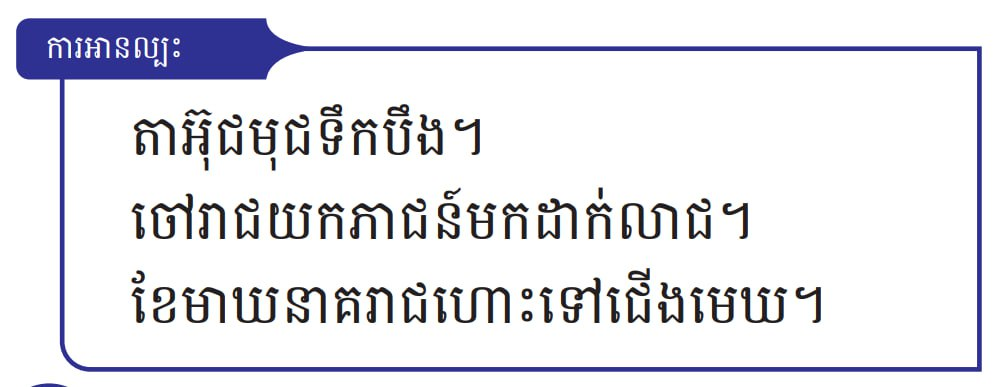 02
03
04
05
06
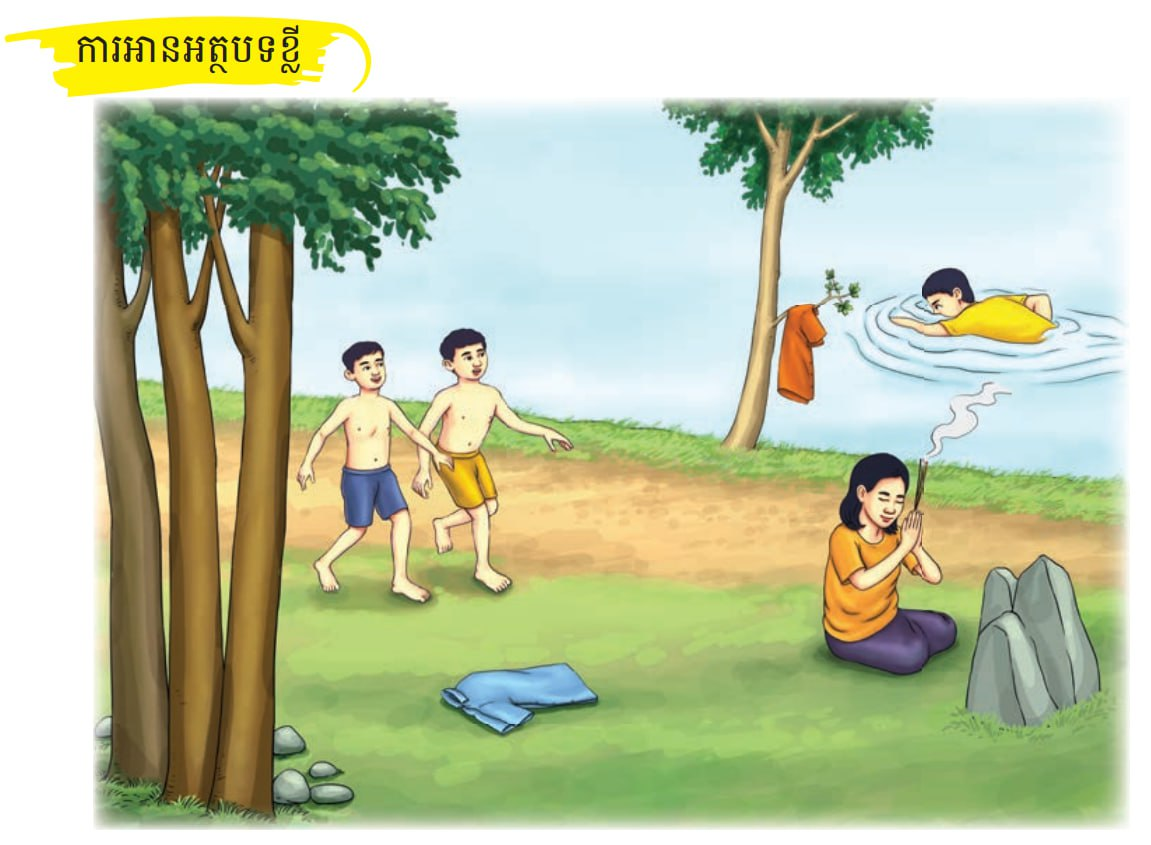 01
02
03
04
05
06
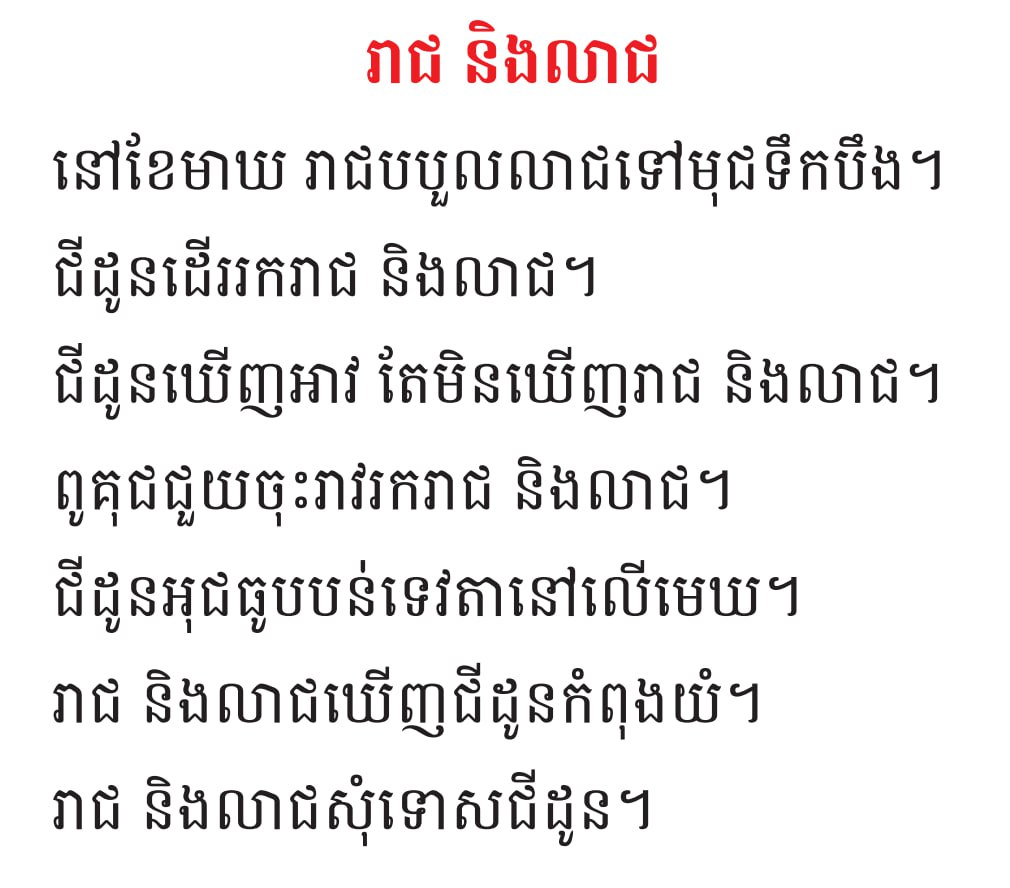 01
02
03
04
05
06
ការសរសេរ
01
02
ពូជ
នាគរាជ
មាឃ
03
04
លាជ
អុជអាល
05
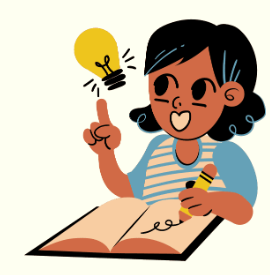 06
កុំអុជអាល
01
02
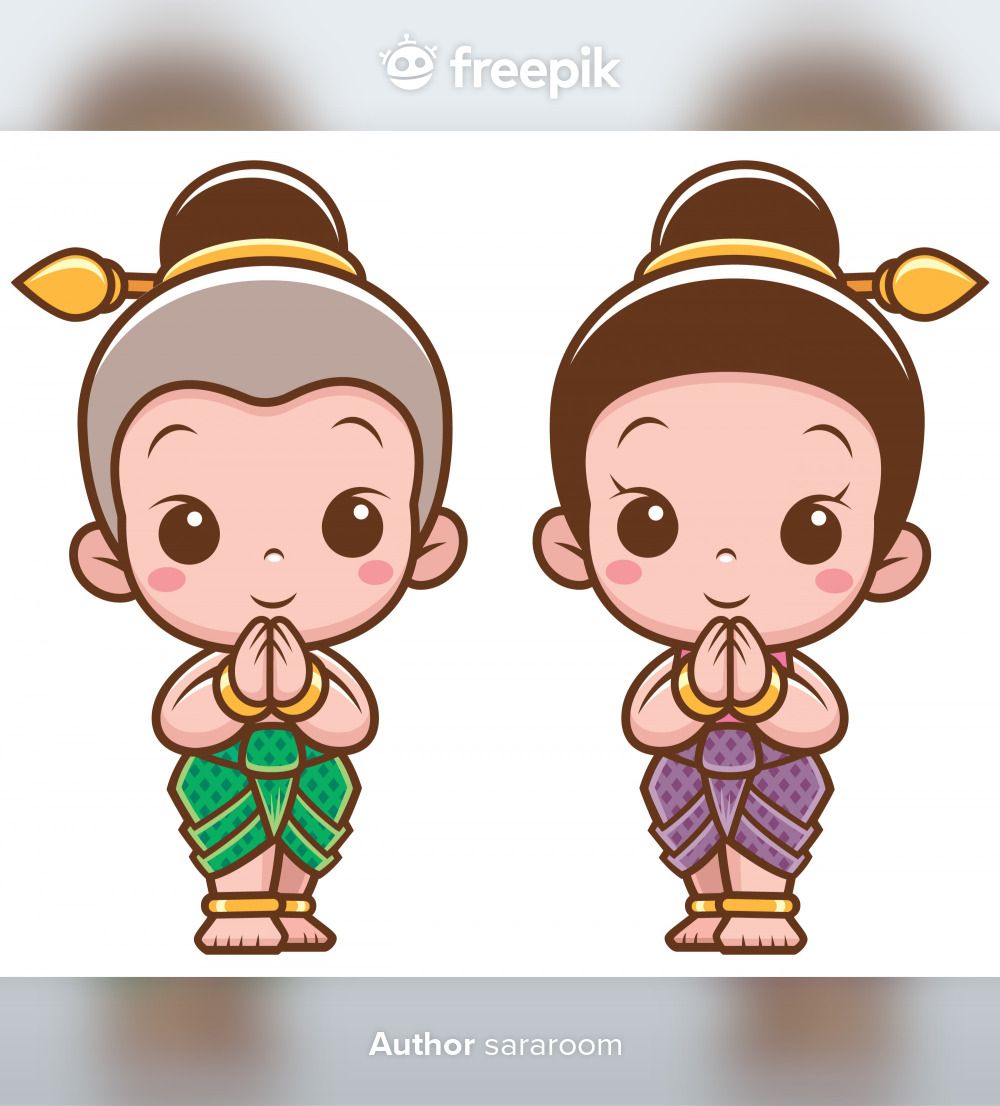 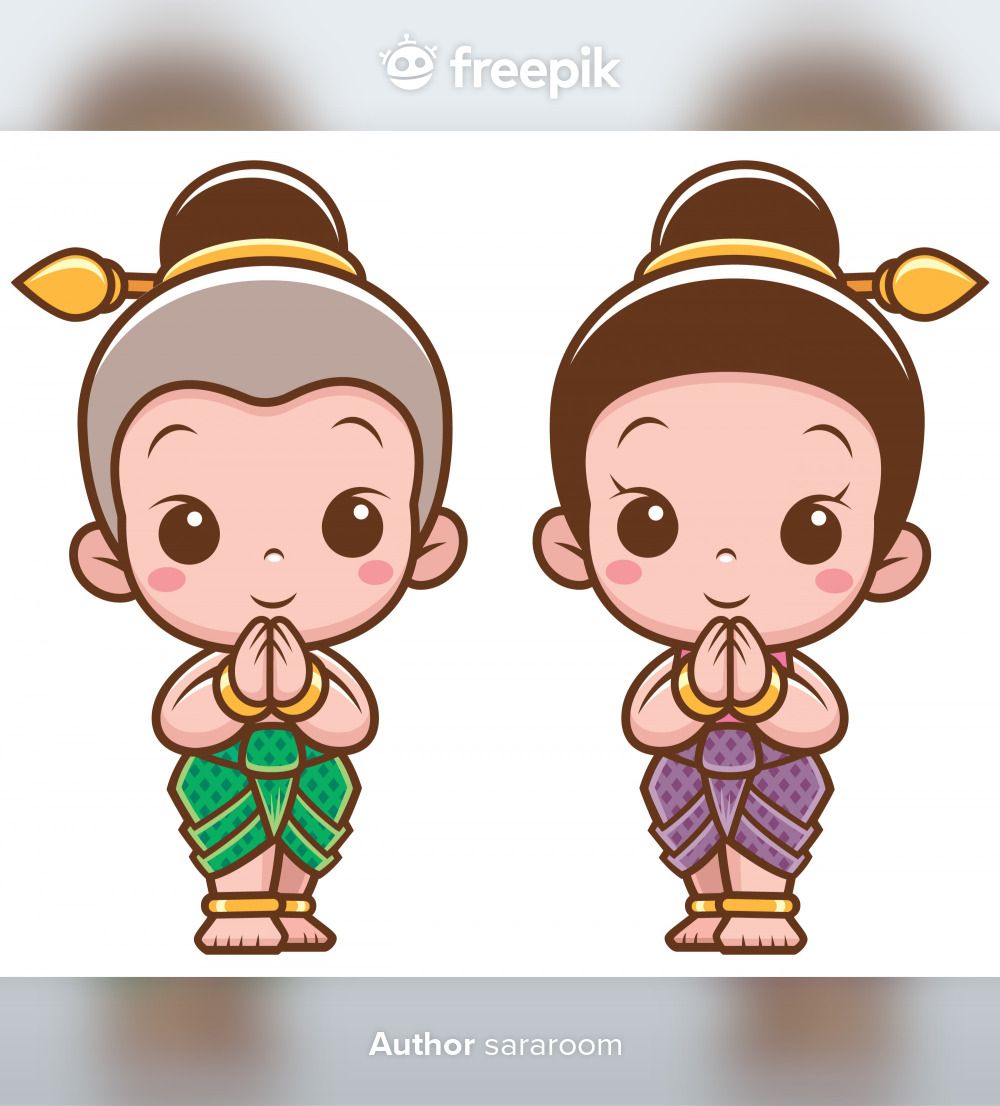 03
សូមអរគុណ!!!
04
05
06